Обучающее изложение «Медвежонок»
Русский язык
2 класс
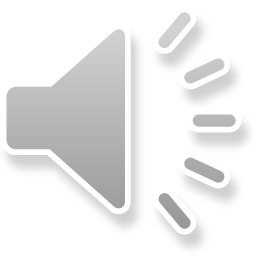 Косолапый и большой, 
Спит в берлоге он зимой. 
Любит шишки, любит мёд, 
Ну-ка, кто же назовет?
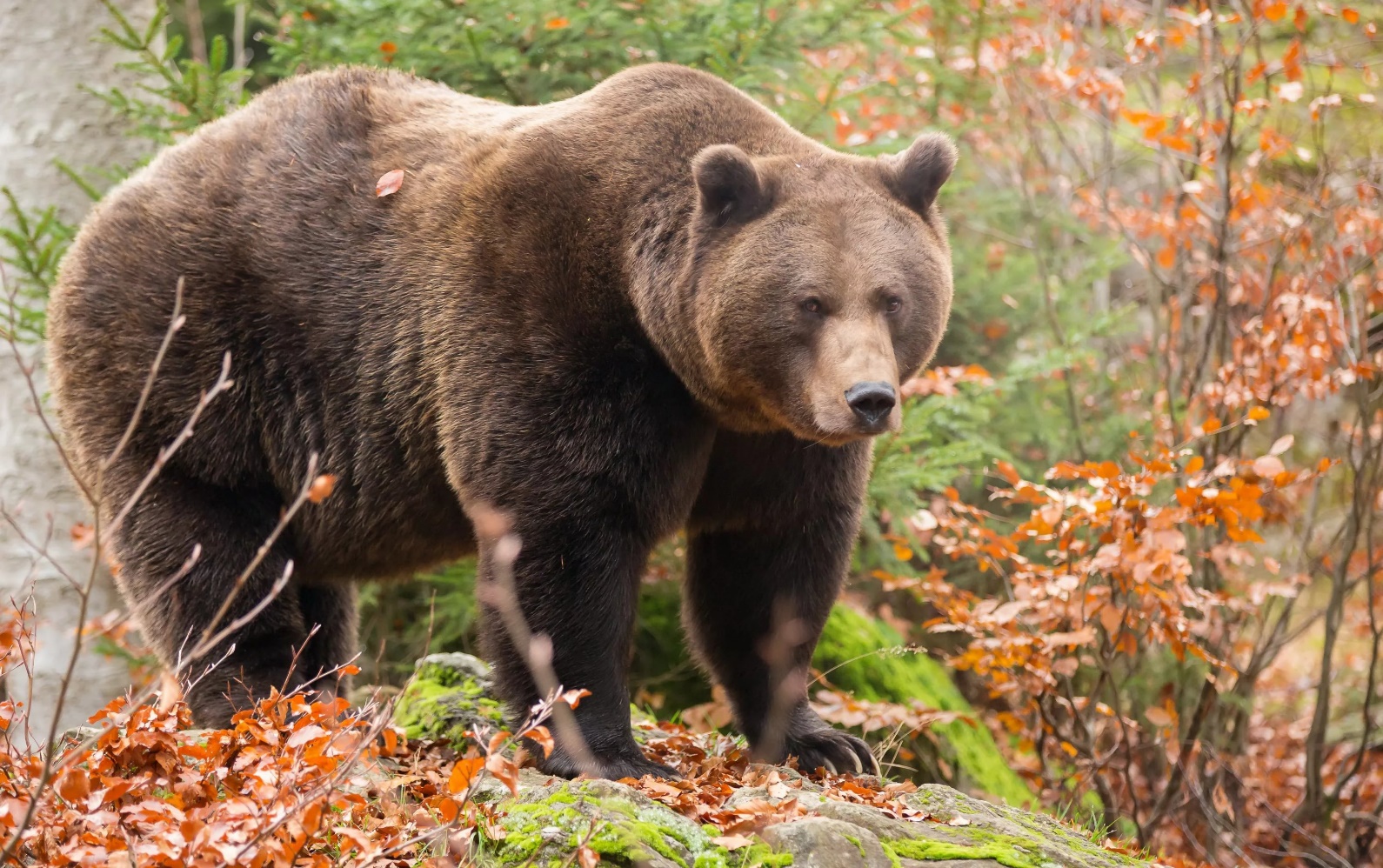 Тема текста: медвежонок
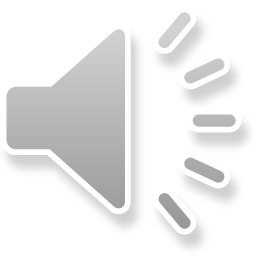 Медвежонок 
   Маленький медвежонок упал с обрыва в реку. Он попал в сеть. Малыш жалобно стонал.
   Стон услышал лесник. Он подбежал и освободил медвежонка. Лесник принёс беднягу домой и сделал укол. Внучка лесника Маша ухаживала за больным. Скоро медвежонок поправился. 
   Лесник отвёз его в лес. Там он встретил свою маму медведицу.
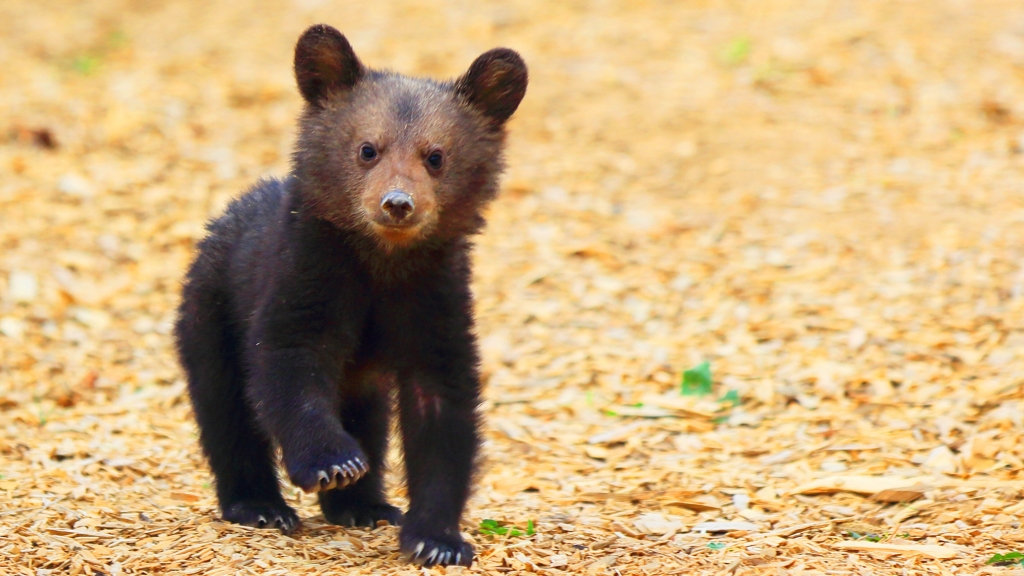 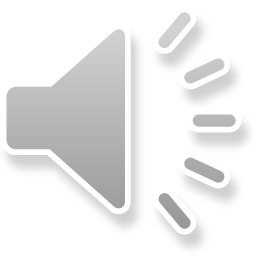 Медвежонок в беде
Маленький медвежонок упал с обрыва в реку. Он попал в сеть. Малыш жалобно стонал.
Что случилось с медвежонком?
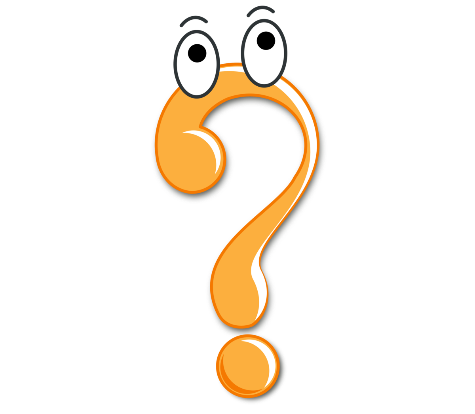 Куда он попал?
Как вёл себя медвежонок?
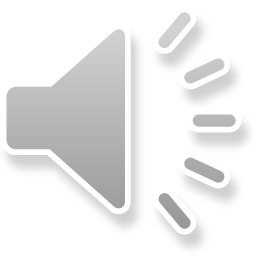 Как вы понимаете значение слов:  ОБРЫВ, СЕТЬ?
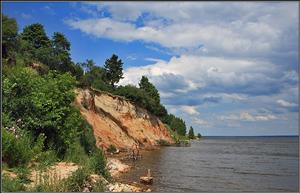 ОБРЫВ – крутой склон берега реки, оврага.
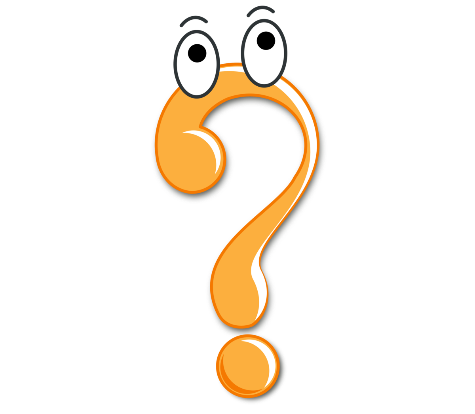 СЕТЬ –приспособление из  переплетающихся нитей, закрепленных на равных промежутках узлами, используемое для ловли рыб, птиц ?
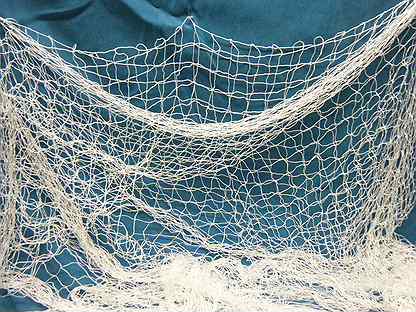 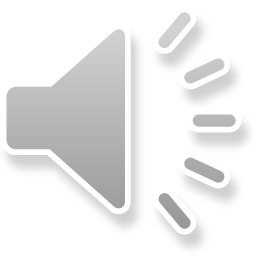 Спасение
Стон услышал лесник. Он подбежал и освободил медвежонка. Лесник принёс беднягу домой и сделал укол. Внучка лесника Маша ухаживала за больным. Скоро медвежонок поправился.
- Кто услышал стон?
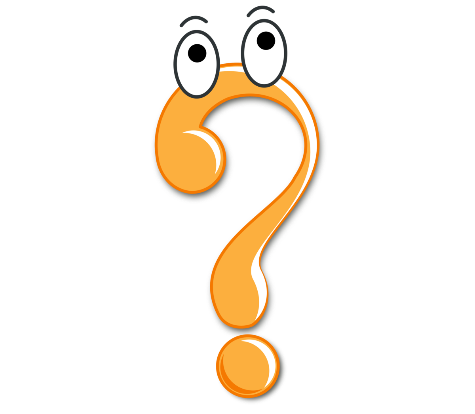 - Как лесник помог зверьку?
- Кто помогал ухаживать за больным?
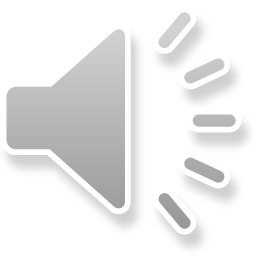 Возвращение домой
Лесник отвёз его в лес. Там он встретил свою маму медведицу.
-Что сделал лесник, когда медвежонок поправился?
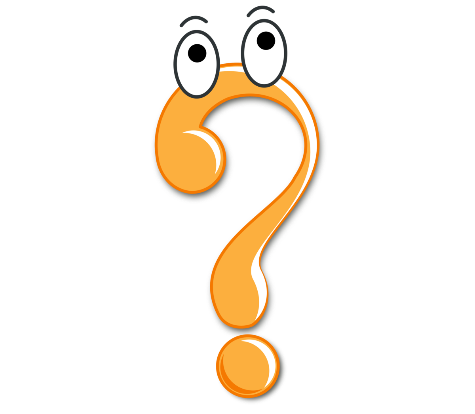 - Кто ждал медвежонка в лесу?
- Назовите главную мысль текста.
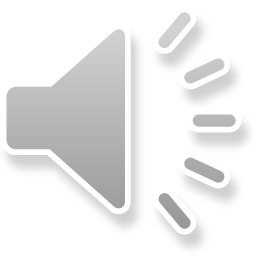 На сколько частей разделили текст?
Медвежонок в беде ( упал, попал, стонал)
Спасение ( услышал, подбежал и освободил, принёс, сделал укол, ухаживала, поправился)
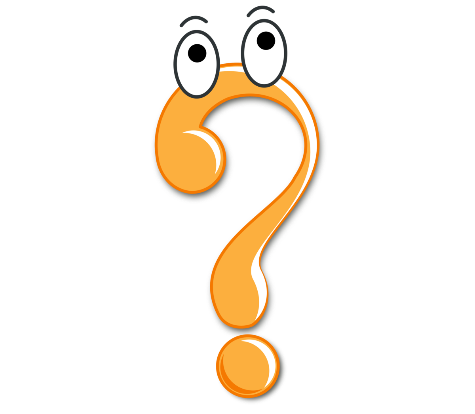 Возвращение домой ( отвез, встретил)
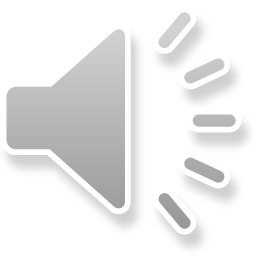 Орфографическая подготовка
М…дведь,  р…ка,  л…сник,  выт…щил,  д…мой,  б…льной,   ст…нал.
е
е
е
а
о
о
о
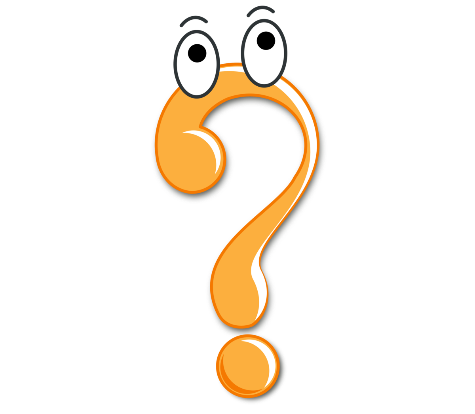 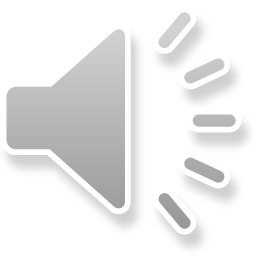 Запомни
Медвежонок,   жалобно,  подбежал,  освободил,  принёс,   сделал,   скоро, поправился  встретил.
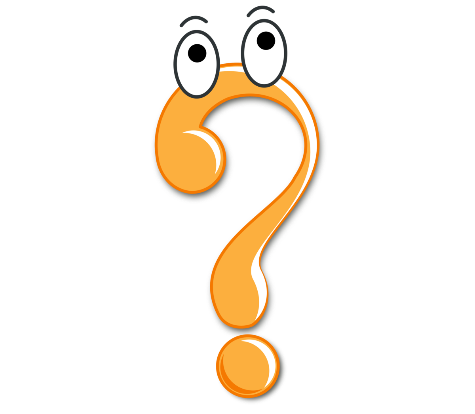 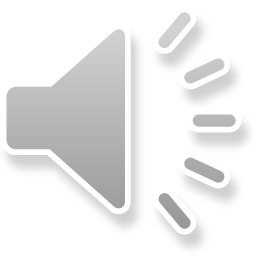 Медвежонок 
   Маленький медвежонок упал с обрыва в реку. Он попал в сеть. Малыш жалобно стонал.
   Стон услышал лесник. Он подбежал и освободил медвежонка. Лесник принёс беднягу домой и сделал укол. Внучка лесника Маша ухаживала за больным. Скоро медвежонок поправился. 
   Лесник отвёз его в лес. Там он встретил свою маму медведицу.
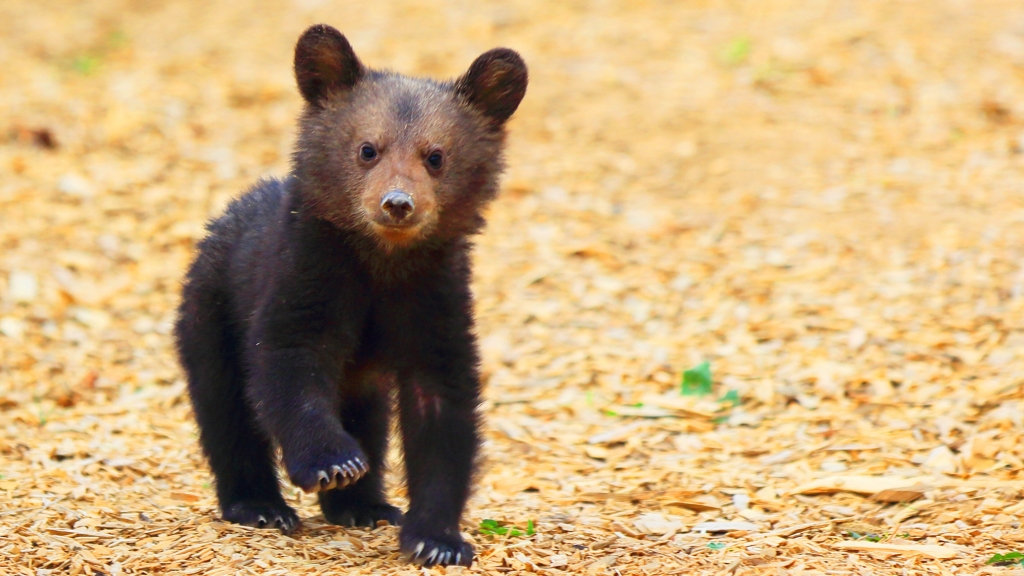 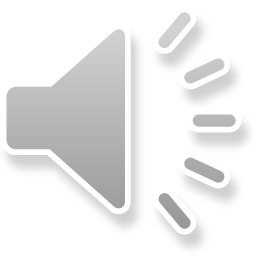 Медвежонок в беде ( упал, попал, стонал)
Спасение ( услышал, подбежал и освободил, принёс, сделал укол, ухаживала, поправился)
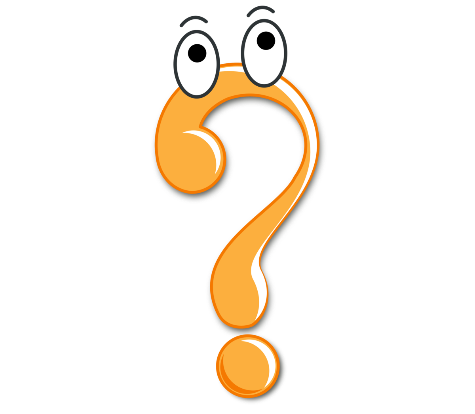 Возвращение домой ( отвез, встретил)
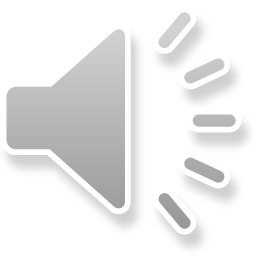